Les monuments du patrimoine mondial de l'UNESCO
Les monuments du patrimoine mondial de l'UNESCO sont des sites, bâtiments ou lieux qui sont reconnus pour leur valeur universelle exceptionnelle. Ils sont protégés pour préserver leur importance culturelle et naturelle pour les générations futures.
Mont-Saint-Michel
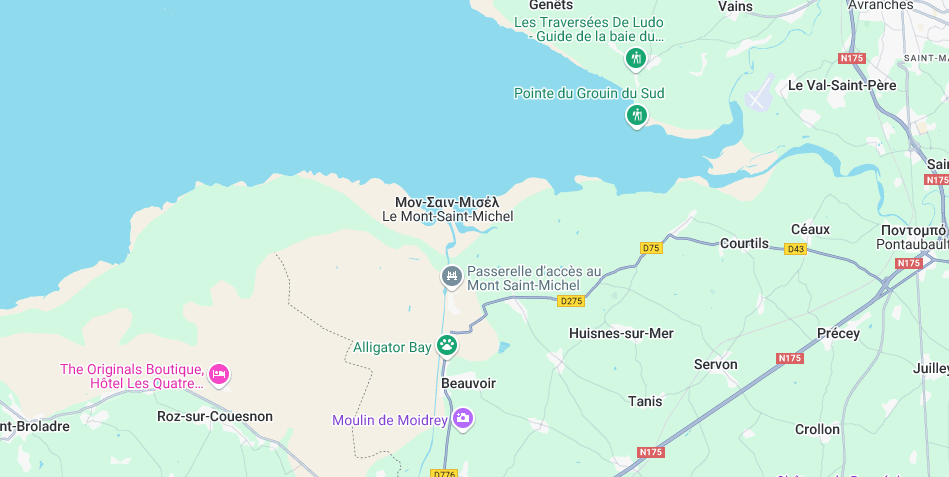 Tour Eiffel
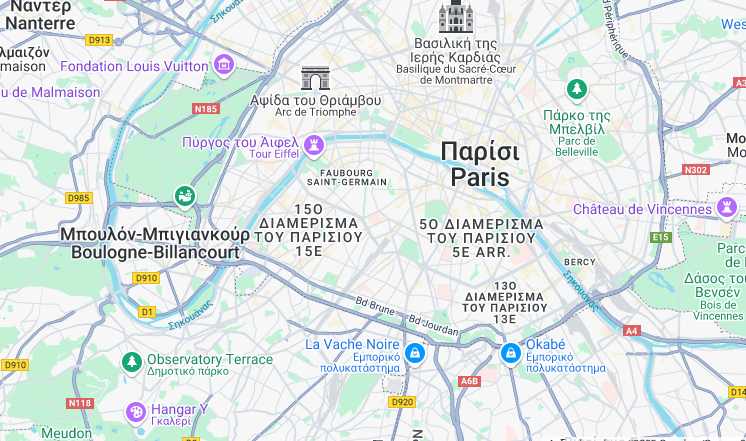 château de Versailles
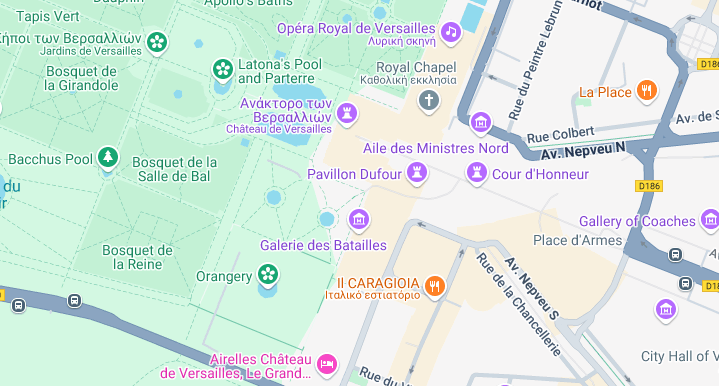 Colisée
Les Pyramides de Gizeh